Michael Metcalf
Cycle #41
Founded on Genocide
This article is about the involvement of, John Evans, in the Sand Creek Massacre, the founder of Northwestern University and the University of Denver.
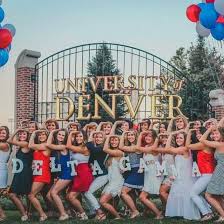 Should these Universities be held 
accountable for the actions of their 
founder, John Evans after his orders 
to “kill and destroy” the plains Native-American 
community.
CONCLUSION:
I agree with the protesters, i understand that this country was built on genocide and horror, and nothin will change until the powers that be are over thrown and white priveledge is done away with for good.